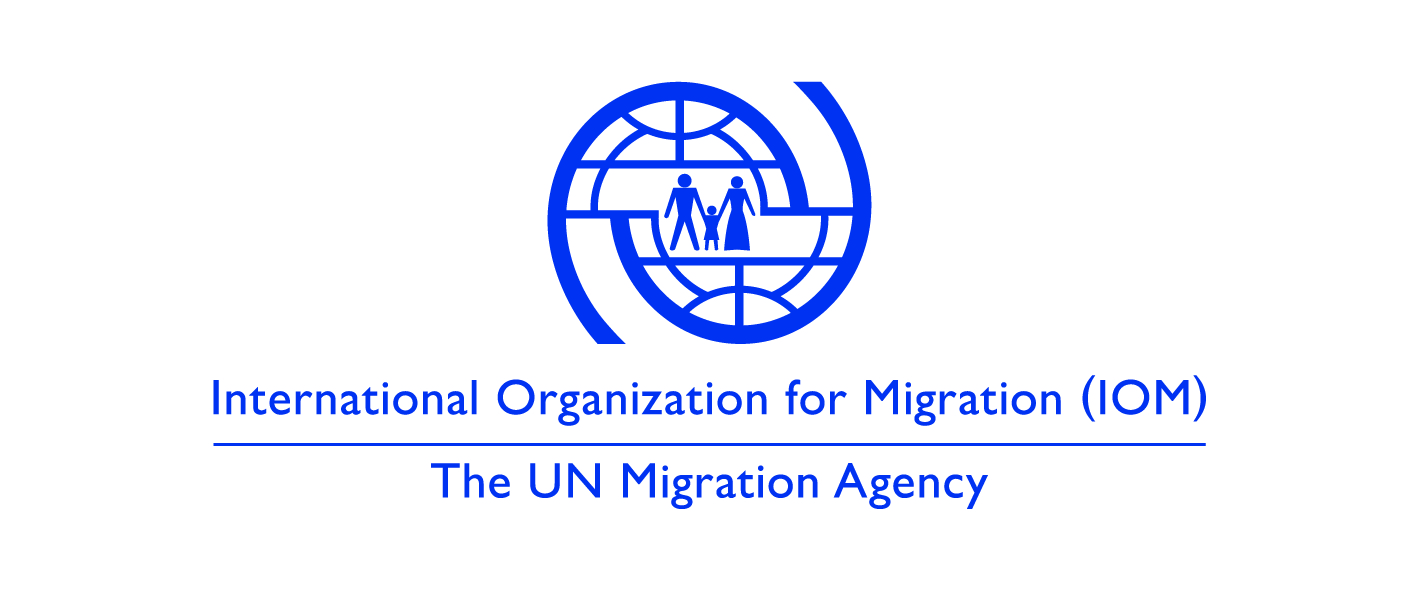 Pasaporte Integridad: 
Desafíos de seguridad, las consideraciones económicas y algo de luz al final del túnel
Dr. Erik Slavenas
Gestión de Identidad y Biometría Oficial, Inmigración y Gestión (IBM) División de Fronteras, la OIM Geneva
Conferencia Regional sobre Migración
Pasaporte Integridad Taller
Ciudad de México, México, 17-18 de de julio de, 2017
1
contorno
OIM en un vistazo
Desarrollando a base del MdI  OACI-OIM
Del terreno: Desafíos en Integridad de pasaporte :
Criminal inteligente: Al cruzar la frontera ilegalmente 
El gigante con los pies de barro
pasaporte electrónico: Un paso hacia una mayor integridad?
Oficina de Pasaportes de Resiliencia: dos modelos
Las áreas prioritarias para la asistencia: la participación de la OIM en implementación de la estrategia TRIP 
Cómo hacer que funcione
2
OIM de un vistazo
La Agencia de Migración de la ONU, 166 Estados Miembros	
Centrado en proyectos y implementación de programas
Capacidad sólida  para implementar proyectos de asistencia técnica a gran escala alrededor del mundo 
Escala de la programación: 2760 proyectos con un presupuesto total de USD 1,6 mil millones (2016)
Presencia en el mundo: oficinas en más de 150 Estados y 400 operativos en el terreno.
Capacidad demostrada en conseguir resultados en países en desarrollo, o frágiles o en situaciones de seguridad precaria
cartera de IBM de la OIM: presupuesto corriente total de USD 220 millones y 205 proyectos
Marco de Asistencia Internacional de la OIM
modelo de negocio de la OIM se basa en proyectos de asistencia internacional financiados por donantes. 65 años de experiencia en el manejo de un sólido asociación trilateral:

diálogo político y técnico con los Estados miembros que necesitan asistencia técnica. amplio conocimiento de la OIM sobre las deficiencias y necesidades
Estrechas relaciones de trabajo con los Estados donantes y programas internacionales de asistencia y desarrollo
servicio de expertos técnicos de la OIM relacionado con gestión de fronteras y documentos de viaje, tanto en la organización como en los organismos asociados
Apoyo de la OIM: Implementación de la estrategia TRIP de la OACI :
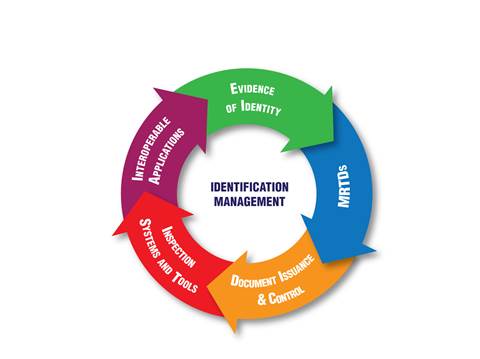 OIM-OACI MdI: Nov el año 2016
MdI área Principal: el desarrollo y ejecución de proyectos de asistencia conjunta 
La OIM ya hace bastante trabajo relacionado con los 5 elementos de TRIP - miembro activo de ICBWG
Estrategia de aplicación TRIP un enorme desafío 
Se necesitan esfuerzos conjuntos para implementar a TRIP OACI a nivel mundial
orientaciones estratégicas para el éxito de TRIP:
La vinculación de experiencia y la orientación de la OACI con capacidad de la OIM para obtener resultados en el campo
Un nuevo impulso a la cartera actual de proyectos de la OIM IBM con nuevas áreas que la OACI TRIP ofrece
Utilizando el impulso político de la Estrategia de TRIP a movilizar fondos de los donantes
5
Cruzar la frontera ilegalmente
Riesgo de métodos de cruce de fronteras ilegales:
Con un pasaporte “oficialmente”, emitido uno no tiene derecho a - riesgo más bajo
Impostor - riesgo medio
Falsa o fraudulenta pasaporte -. V alto riesgo

fraude de pasaportes contra el fraude de identidad
El uso de pasaportes fraudulentos - la ignorancia
6
Seguridad Implicaciones: los pies de Arcilla
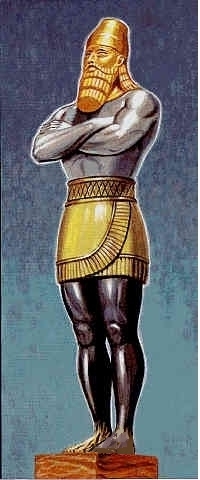 pasaporte electrónico: un Gran Salto Hacia pasaporte integridad?
¡No tan rapido!

Consideraciones:
Menos que ½ utilizan la PKD. ¿Importa? Diferencia entre una pasaporte electrónico y sólo un pasaporte con un chip 
Cantos de las sirenas - la atracción irracional del pasaporte electrónico. pasaporte electrónico como un símbolo de estatus. Puede el pasaporte electrónico resolver todos sus problemas?
Dos preguntas clave a menudo nunca se preguntaron: ¿Necesitamos la pasaporte electrónico? y - ¿Estamos listos para un pasaporte electrónico? 
Realidad: proveedores impulsado a los Estados Miembros y continua necesidad de asesoramiento imparcial de las agencias de la ONU
8
Tomar una decisión informada
pasaporte electrónico vs PLM - Consideraciones de costo y beneficio. ¿Qué ayuda podría conseguir un Estado en la toma de una decisión informada acerca de cuáles son sus necesidades? ¿Hay un mayor papel de la OIM en el campo para proporcionar acceso a la orientación imparcial y asesoramiento técnico?
perspectiva a más largo plazo. Instrucciones para aumentar la participación de la OIM en implementación de estrategias TRIP. Un área importante de ayuda a los Estados es la adquisición de DVLM (incl.pasaporte electrónico). Tres buenas razones:
o Para ayudar a los Estados decidir cuáles son sus necesidades y las opciones
o Para garantizar la calidad (incl. el cumplimiento de la OACI), y
o Para ayudar a los Estados a no desperdiciar el dinero
9
Resiliencia de Oficinas de Pasaportes : externalizar o no externalizar?
objetivo clave: asegurar la continuidad de la oficina de pasaportes
Dos opciones:
La externalización de personalización, gestión de información y otras funciones para una empresa
Mantener todo dentro de la agencia gubernamental
¿Qué enfoque funciona mejor?
10
Prioridades para la asistencia de OIM(y la disponibilidad de capacidad ICBWG)
Adquisiciones DVLM incl. pasaporte y pasaporte electrónico 
Evidencia de Identificación (EdI)
sistemas de información de gestión de fronteras, Ya sea MIDAS o demás
Membresía en PKD 
Formación funcionarios de la frontera: revisión de documetos - y más.
Evaluaciones: centrarse en las recomendaciones para el futuro desarrollo del proyecto
11
Cómo hacer que funcione
Háganos saber acerca de sus necesidades de asistencia técnica
Cuanto más sabemos acerca de sus retos, mejor podremos responder 
Responder a través de nuevas propuestas de proyectos, financiación de los donantes movilizada y capacidad técnica internacional
Parte de la asistencia técnica puede ser ‘una compra directa' - pero a menudo a medida y ajustada a las necesidades específicas 
La OIM es accesible: contactar a la Misión en su capital, La Misión Regional o división de IBM en la sede de Ginebra
12
Thank you!
Dr Erik Slavenas
eslavenas@iom.int
IOM -- Geneva
17, Route des Morillons
CH-1211 Geneva 19
Switzerland
Cy F. Winter
cwinter@iom.int
IOM -- Regional Office
Teléfono: + 506 2212-5333  Móvil: + 506 8719-3794 
Skype: cy_winter
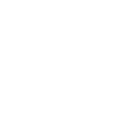 iommigration
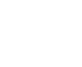 @iom_news
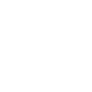 user/iommigration